RELATION ENTRE L’HYPERGLYCÉMIE & L’ATTEINTE CARDIO VASCULAIRE
RELATION ENTRE L’HYPERGLYCÉMIE & L’ATTEINTE CARDIO VASCULAIRE
L’ADENOSINE TRIPHOSPHATE (ATP)VEHICULE D’ÉNERGIE
VOIES ÉNERGÉTIQUES.GLYCOLYSE
CYCLE DE L’ACIDE CITRIQUE DE KREBS
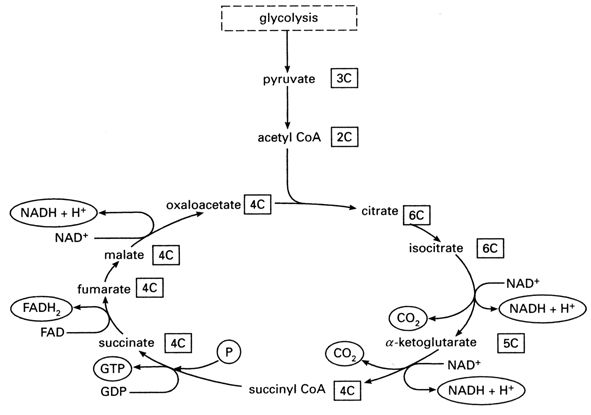 O                                                                  O
                     ||                                                                  ||
2CH3 – C – COOH + 2CoA - SH  2CH3 – C –S CoA + 2CO2 – 4H
Acide Pyruvique      Coenzyme A    Acétyle Coenzyme A
H
Substrat   |    + NAD                        NADH + H + Substrat
                  H                Déshydrogénase
TRANSPORT INTRA- MITOCHONDRIAL DES ÉLECTRONS
COMPLEXES ACCEPTEURS D’ELECTRONS
STRESS OXYDATIF(TRAVERSÉE MITOCHONDRIALE DES IONS D’HYDROGÈNE)
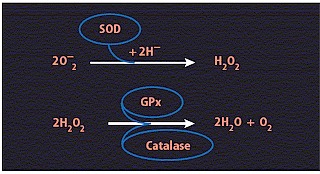 HYPER OXYDE ET SYSTÈME ANTI OXYDANT
CRITERES DU SYNDROME X
ADIPOKINES SÉCRÉTÉES PAR LE TISSU ADIPEUX
PEROXYDATION LIPIDIQUE
PATHOLOGIES INDUITES PAR LE STRESS OXYDATIF.
PRÉDISPOSITIONS GÉNÉTIQUES
HYPERGLYCÉMIE
ACIDES GRAS +++
ROS +++
ADIPOKINES
Adipocyte
Altération des voies (PI3k) 
de signalisation insulinique
INSULINO-RÉSISTANCE
Hyperplasie cellules β                                                                     Normo Glycémie
Épuisement Précoce cellules β                             Tolérance au glucose perturbée
Épuisement tardif des cellules β                                                   DIABÈTE
INHIBITION DU GAPDH PAR LA PPARP (D’après Hofman et Brownlee)
ROS +++
CONSÉQUENCES DE L’INHIBITION DU GAPDH (D’après Hofman et Brownlee)
ROS +++
PRODUCTION DE ROS 
PAR LES ACIDES GRAS PEROXYDÉS
(D’après Hofman et Brownlee)
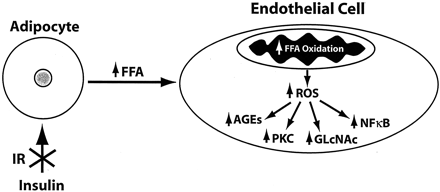 ROS +++
HYPERTENSION & HYPERGLYCÉMIE
PRÉDISPOSITIONS 
GÉNÉTIQUES
INSULINO-RÉSISTANCE
HYPERGLYCÉMIE
HYPERTENSION
ARTÉRIELLE
ROS+++
UP REGULATION
DU SYSTÈME RAA
ALDOSTERONE
Altération des protéines g notamment de la voie PI3K
  Inhibition du rôle de  l’insuline et de l’ILGF
  Dislocation Glut 4
  NO  peroxynitrate
MUTATION DU RÉCEPTEUR AT1R  DE L’ANGIOTENSINE
VOIES DES PERTURBATIONS MÉTABOLIQUES LIÉES À L’HYPERGLYCÉMIE
GLYCOLISATION NON ENZYMATIQUE
ACTION DES AGEs INDÉPENDANTE DES RÉCEPTEURS
ACTION À PARTIR DES RÉCEPTEURS
CONSÉQUENCES DES AGEs
CONSÉQUENCES DES AGEs/RAGEs
CONSÉQUENCES DE L’ACTIVATION DE LA PKC
AUGMENTATION DU FLUX DE LA VOIE DE L’HEXOAMINE
VOIE POLYOL
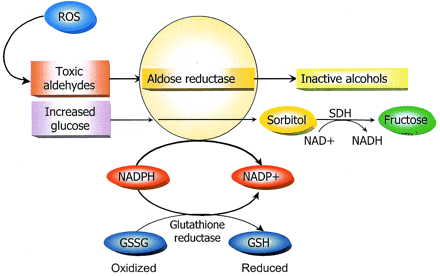 HYPERGLYCÉMIE
GLYCOSYLATION
ACTIVATION PKC
HEXOSAMINE 
POLYOL
 DAG
Glusamine 
 
UDP 
 AGEs
Sorbitol
AGE /
RAGE
Activation PCK
 LDL
Glyco
sylatées
 Myoinositol
 Osmolarité
GFβ1

 Ac. Pl.
Expression des gènes altérés
Proces
sus athéro scléreux
 TGF β
 Absorption par scavengers dans intima
Altération cellulaire
COMPLICATIONS DU DIABÈTE
 Modifications
oxydatives
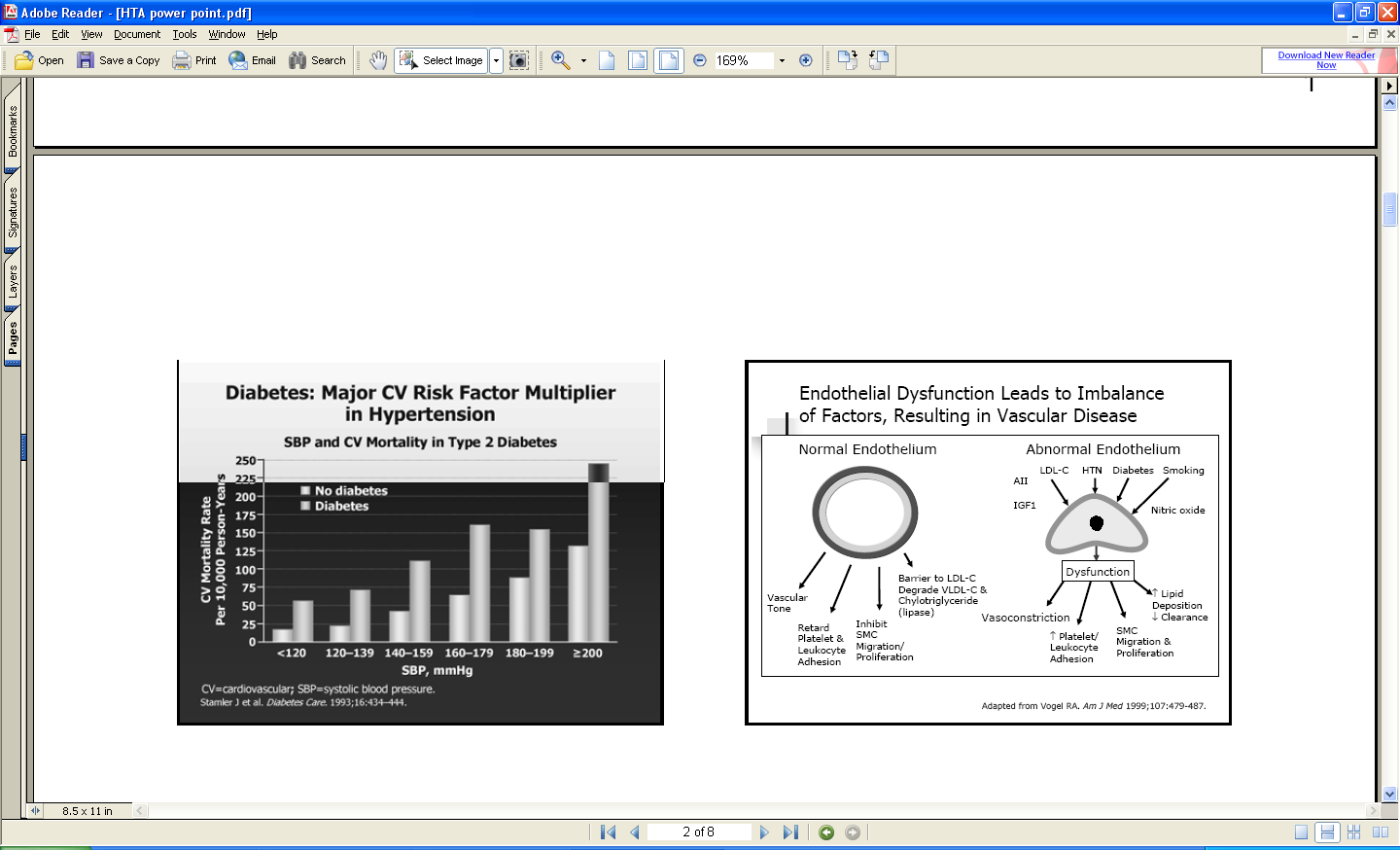 ENDOTHELIAL DYSFUNCTION LEADS TO IMBALANCE OF FACTORS, RESULTING IN VASCULAR DISEASE Vogel (Am J Med)
Inflam
mation↑
Prothrombotic activity ↑
STRESS OXYDATIF
(SUPEROXYDE)
FACTEURS DE RISQUE
LDL. Tr.          HTA        Diabète       Tabac
DYSFONCTION ENDOTHÉLIALE
NO. SRAA
Prostacycline
Endothéline↑ 
Thromboxane A2↑
NO
ONOO
I like GF
NF-Kb
TNFα
Cytokines
I.1 du Pl.
Fact. VII Fibrin.↑ VCAM-1.↑
Growth Factors
Dépôts lipides
Inflammation
Protéolyse
Rupture Plaque
Thrombose
Adhesion plaquettes GB
Vaso
Constriction
Lésions Vx
Remodelage
Hyper
Homocystéinémie
COMPLICATIONS ATHÉROSCLÉREUSES DU DIABÈTE